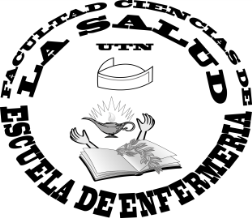 UNIVERSIDAD TÉCNICA DEL NORTE
FACULTAD CIENCIAS DE LA SALUD
CARRERA DE ENFERMERÍA
 
  
        TESIS PREVIA A LA OBTENCIÓN DEL TÍTULO DE LICENCIATURA EN ENFERMERÍA



           CO-INVESTIGADORAS: 
           Prado Estacio Jessica Soraya
           Vásquez Morejón Johanna Alexandra 
 
 
           DIRECTORA DE  TESIS: Lic. Geovanna Altamirano 
  
	
IBARRA, DICIEMBRE 2013
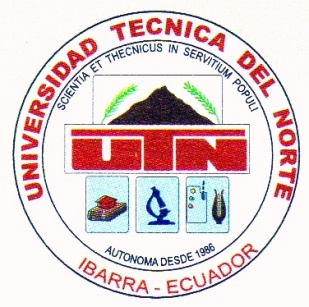 TEMA: SALUD  SEXUAL Y REPRODUCTIVA CON ENFOQUE DE GÉNERO EN JÓVENES ADOLESCENTES DE LA UNIDAD EDUCATIVA “IBARRA” DE LA CIUDAD DE IBARRA 2013.
CONTENIDO
JUSTIFICACIÓN
OBJETIVOS
METODOLOGÍA
PROCEDIMIENTO DE LA INVESTIGACIÓN
ETAPAS DEL PROYECTO
ANÁLISIS DEL OBJETIVO 1
Identificar características sociodemográficas de las adolescentes de la Unidad Educativa Ibarra
ANÁLISIS  DEL  OBJETIVO 2
Información y consejería  con respecto  a educación sexual y reproductiva.
(Padres, Institución)
ANÁLISIS OBJETIVO 4
CONCLUSIONES
RECOMENDACIONES
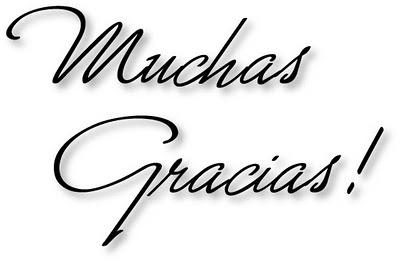